Graph Pattern
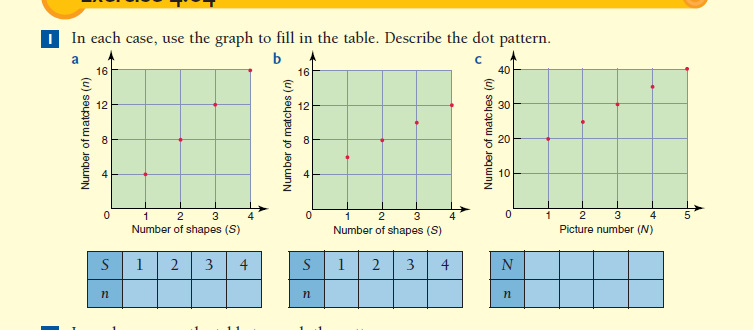 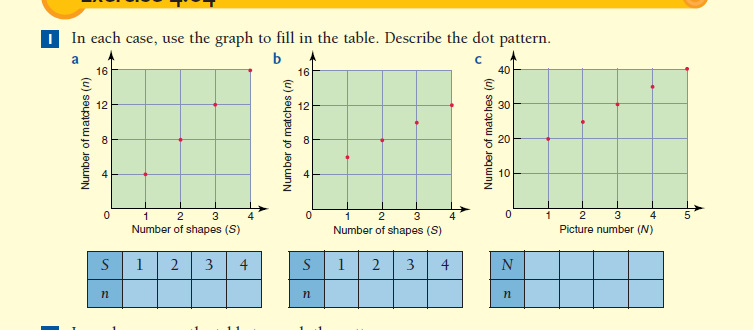 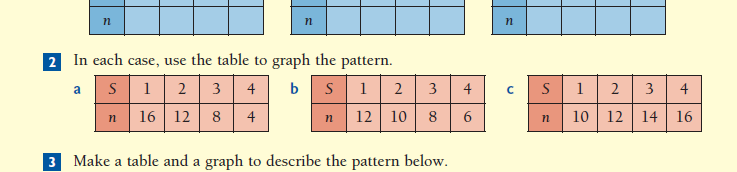 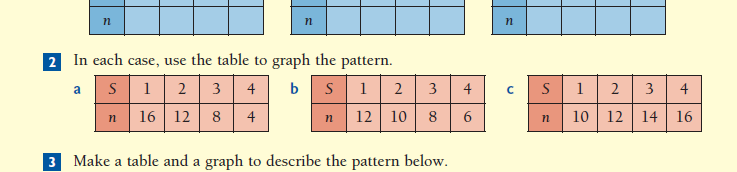 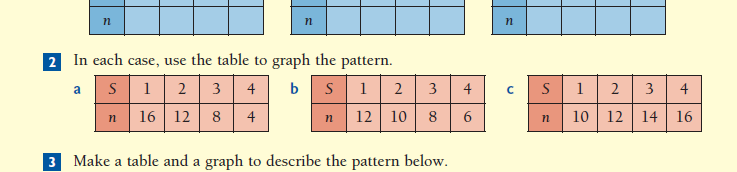